Fundamentals of CRE
Salah N. Farhan  College of Engineering  Diyala University
Chemical Reaction Engineering
By
Dr Salah N. Farhan
Senior lecturer. Chem. Eng. Dept.
College of Engineering
University of Diyala
1
Fundamentals of CRE
Salah N. Farhan  College of Engineering  Diyala University
Chapter 2: Conversion and Reactor Sizing

Learning Resources
Learning Resources
Summary Notes
Conversion
Design Equations
Reactor Sizing
Numerical Evaluation of Integrals
Reactors in Series
Space Time
Useful Links
2
Fundamentals of CRE
Salah N. Farhan  College of Engineering  Diyala University
Consider the general equation
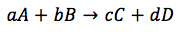 The basis of calculation is always the limiting reactant. We will choose A as our basis of calculation 
and divide through by the stoichiometric coefficient to put everything on the basis of "per mole of A".
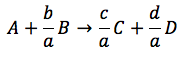 The conversion X of species A in a reaction is equal to the number of moles of A reacted per mole of A fed.
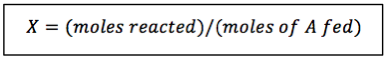 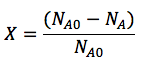 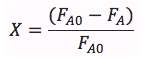 3
Fundamentals of CRE
Salah N. Farhan  College of Engineering  Diyala University
What is the maximum value of conversion?
    For irreversible reactions, the maximum value of conversion, X, is that for complete conversion, i.e. X=1.0.     For reversible reactions, the maximum value of conversion, X, is the equilibrium conversion, i.e. X=Xe.
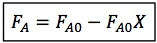 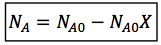 4
Fundamentals of CRE
Salah N. Farhan  College of Engineering  Diyala University
Design Equations
The design equations presented in Chapter 1 can also be written in terms of conversion. 
The following design equations are for single reactions only. Design equations for multiple reactions 
will be discussed later.
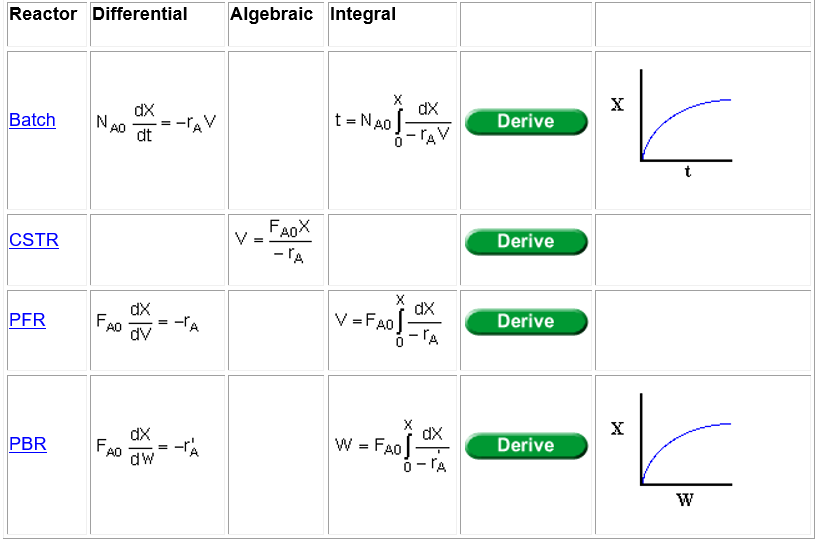 5
Fundamentals of CRE
Salah N. Farhan  College of Engineering  Diyala University
Derivation of Batch Reactor Design Equations
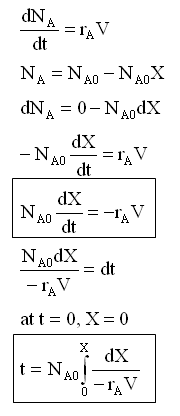 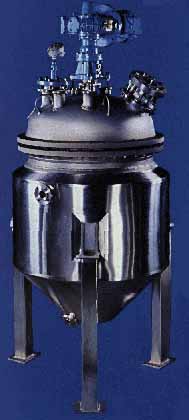 6
Fundamentals of CRE
Salah N. Farhan  College of Engineering  Diyala University
Derivation of CSTR Design Equations
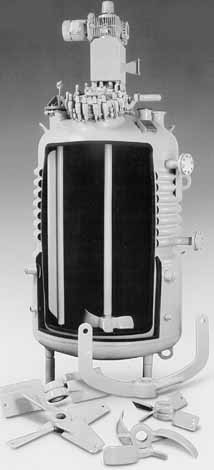 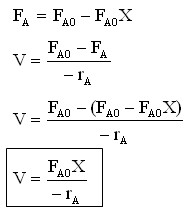 7
Fundamentals of CRE
Salah N. Farhan  College of Engineering  Diyala University
Derivation of PFR Reactor Design Equations
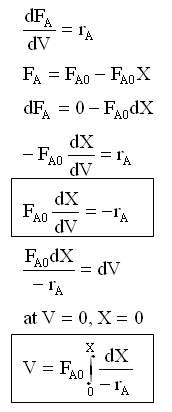 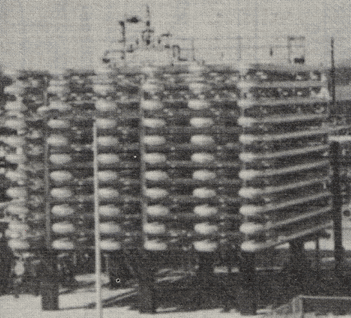 8
Fundamentals of CRE
Salah N. Farhan  College of Engineering  Diyala University
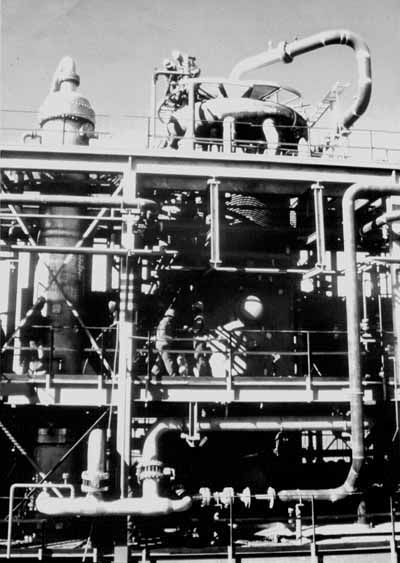 Derivation of PBR Reactor Design Equations
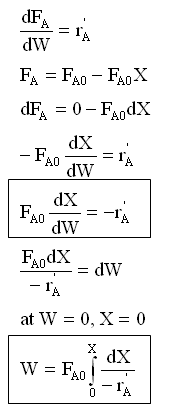 9
Fundamentals of CRE
Salah N. Farhan  College of Engineering  Diyala University
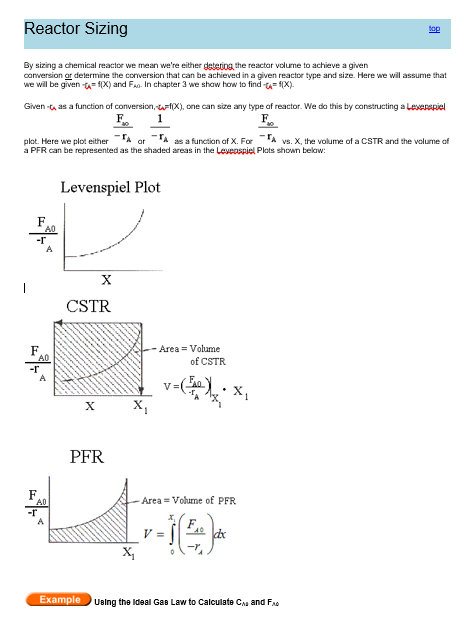 10
Fundamentals of CRE
Salah N. Farhan  College of Engineering  Diyala University
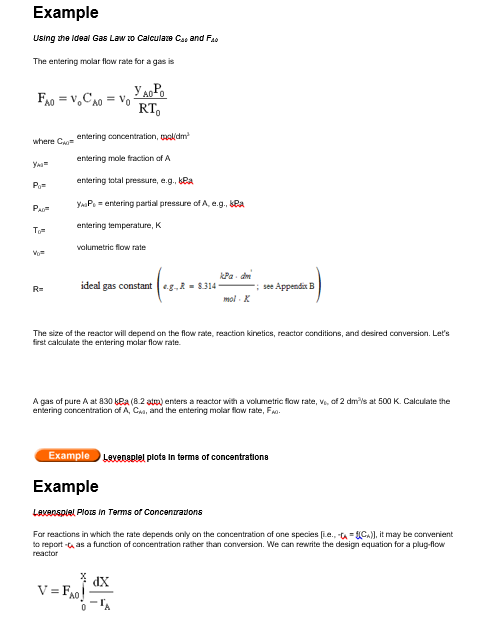 11
Fundamentals of CRE
in terms of the concentration, CA, rather than in terms of conversion for the special case when v = v0. We develop and discuss the following equation for space time and the figure below.
Salah N. Farhan  College of Engineering  Diyala University
Example
Levenspiel Plots in Terms of Concentrations
For reactions in which the rate depends only on the concentration of one species
 [i.e., -rA = f(CA)], it may be convenient to report -rA as a function of concentration rather than conversion. 
We can rewrite the design equation for a plug-flow reactor
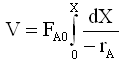 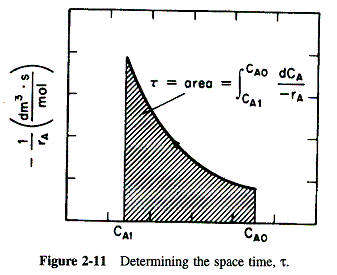 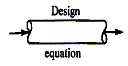 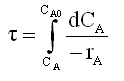 12
Fundamentals of CRE
Salah N. Farhan  College of Engineering  Diyala University
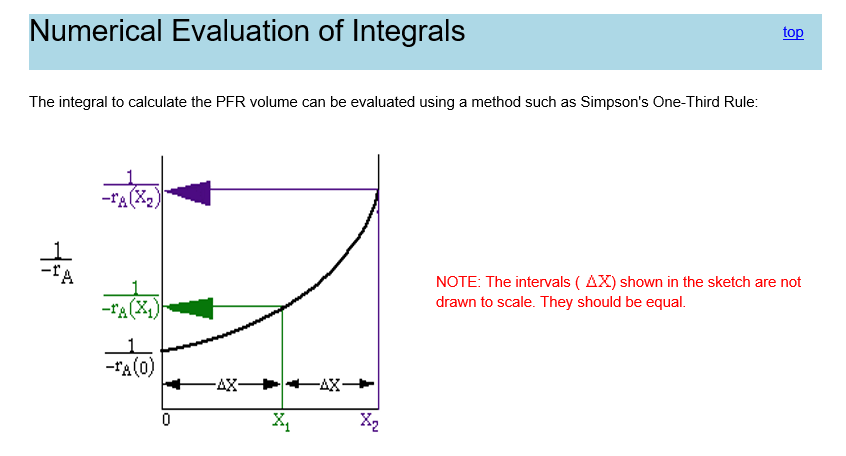 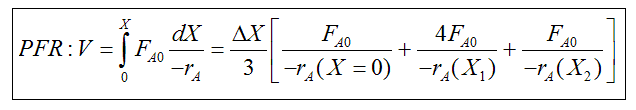 13
Fundamentals of CRE
Salah N. Farhan  College of Engineering  Diyala University
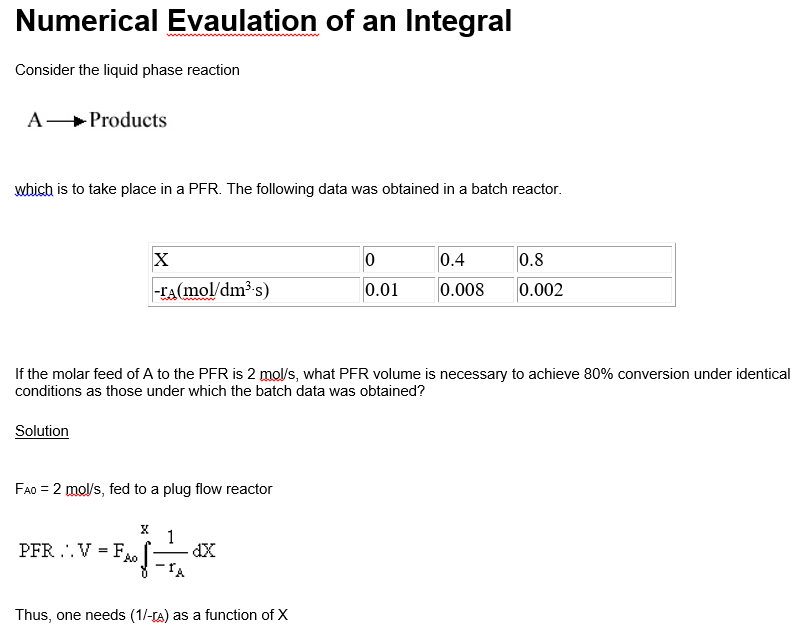 14
Fundamentals of CRE
Salah N. Farhan  College of Engineering  Diyala University
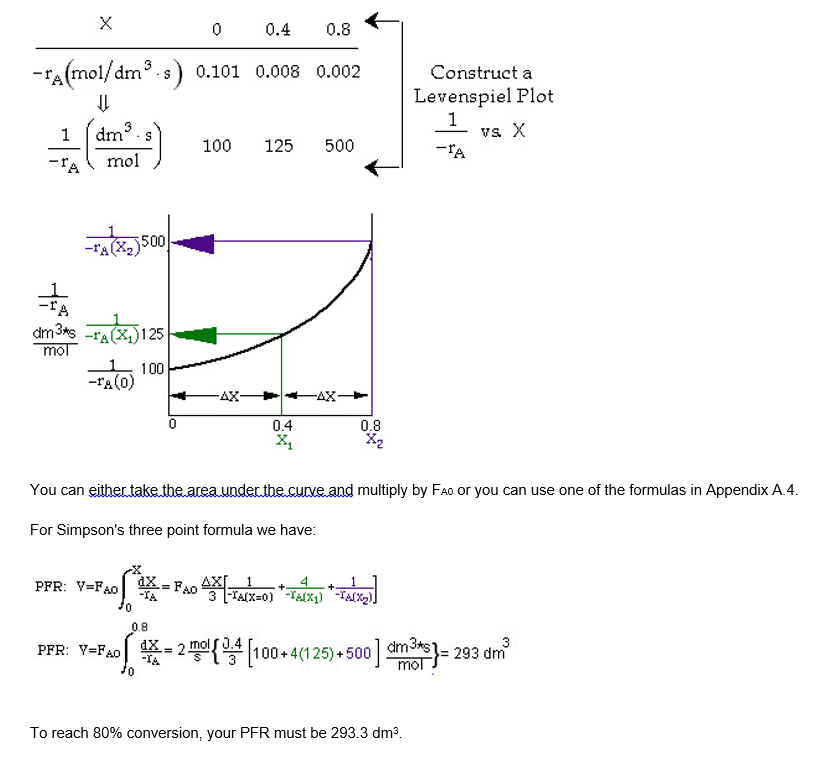 15
Fundamentals of CRE
Salah N. Farhan  College of Engineering  Diyala University
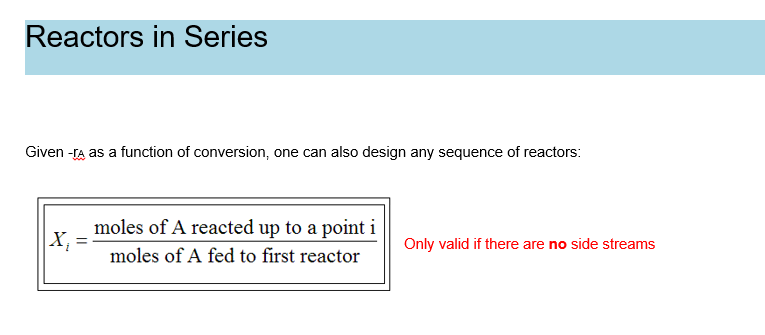 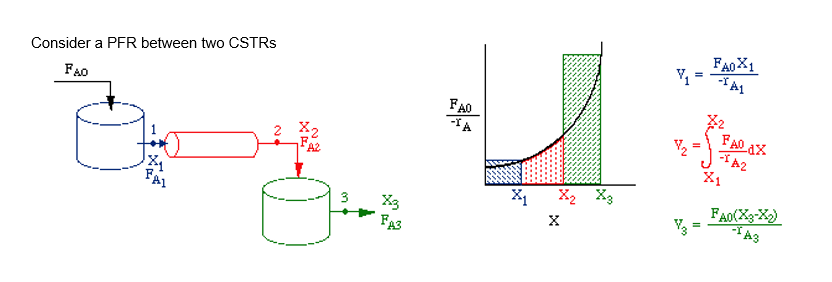 16
Fundamentals of CRE
Salah N. Farhan  College of Engineering  Diyala University
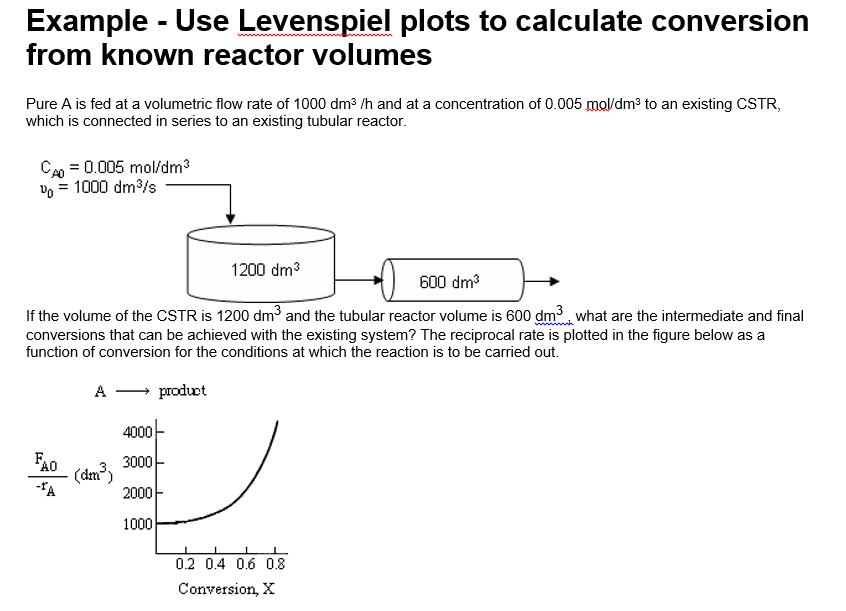 17
Fundamentals of CRE
Salah N. Farhan  College of Engineering  Diyala University
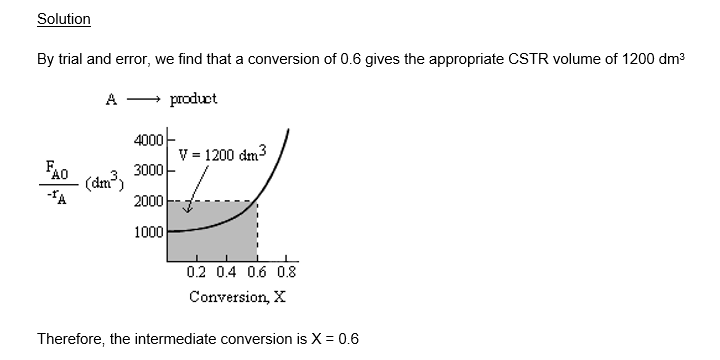 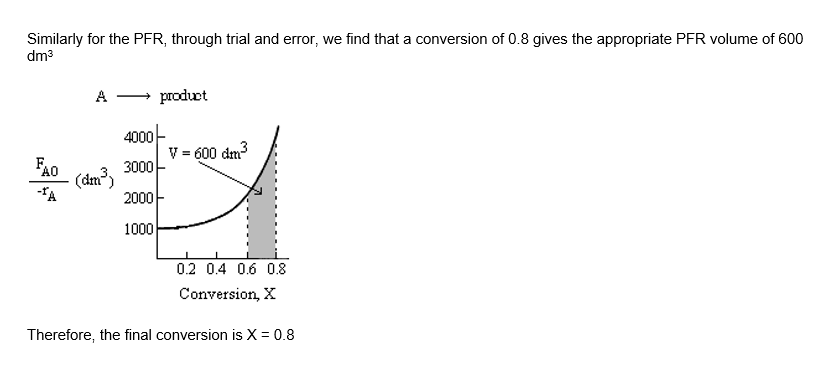 18
Fundamentals of CRE
Salah N. Farhan  College of Engineering  Diyala University
Critical Thinking Question
The following are BAD examples of Critical Thinking Questions.
What specifically is the product?While this question could be a CTQ from the clarification category, it is not a good critical thinking question because it is superficial and the information is about the product and is not relevant to solving for the conversion and reactor volumes as well as critiquing the answers.
Is the reactor really tubular or does it have some bulges in it?This is not a good critical thinking question because we know in Chapter 1 that even if the reactor varies in cross sectional area the conversion-volume relationship is the same.
Other no so good critical thinking questionsWill this be on the exam?What's the correct answers?Why is there a "2" in this equation?What are the units of this symbol?While the last two questions are not CTQs, they may be valid questions.
19
Fundamentals of CRE
Salah N. Farhan  College of Engineering  Diyala University
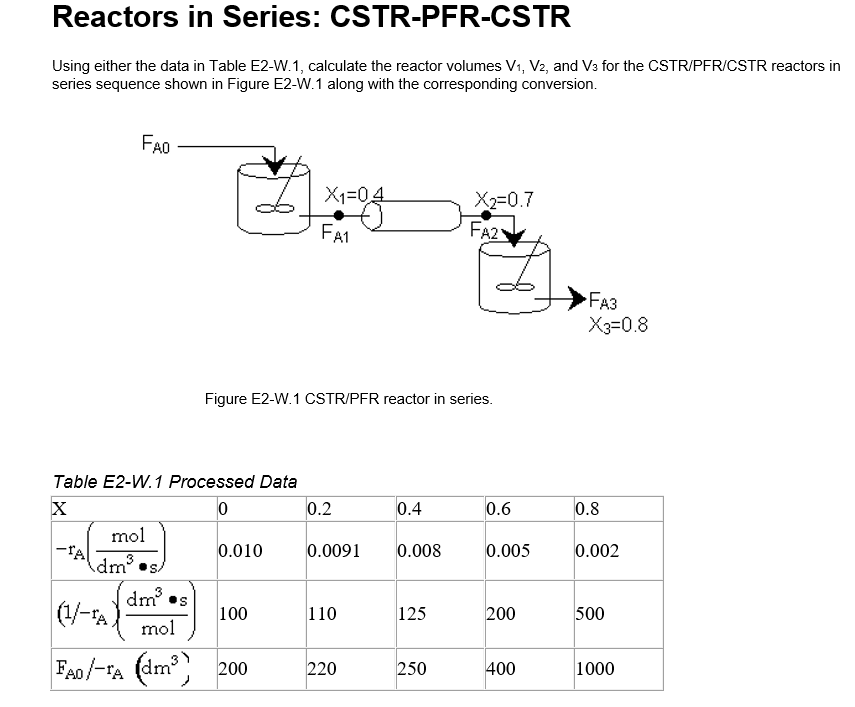 20
Fundamentals of CRE
Salah N. Farhan  College of Engineering  Diyala University
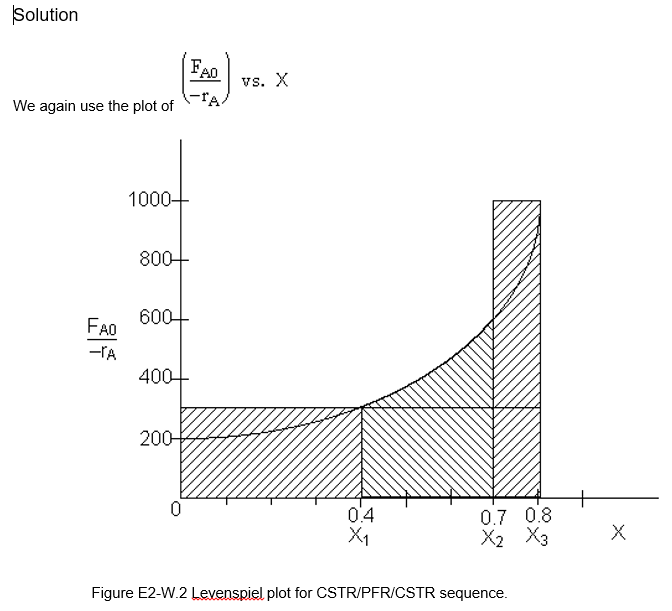 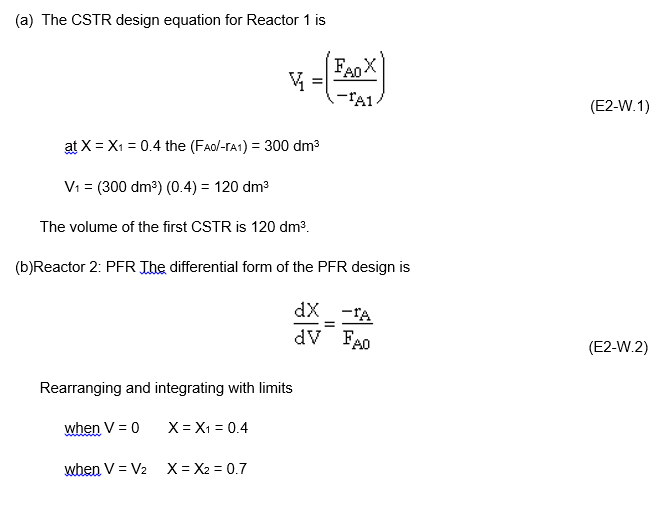 21
Fundamentals of CRE
Salah N. Farhan  College of Engineering  Diyala University
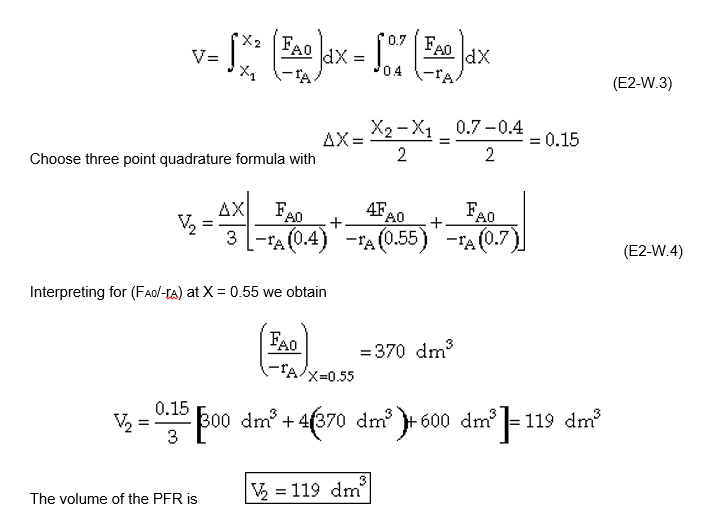 22
Fundamentals of CRE
Salah N. Farhan  College of Engineering  Diyala University
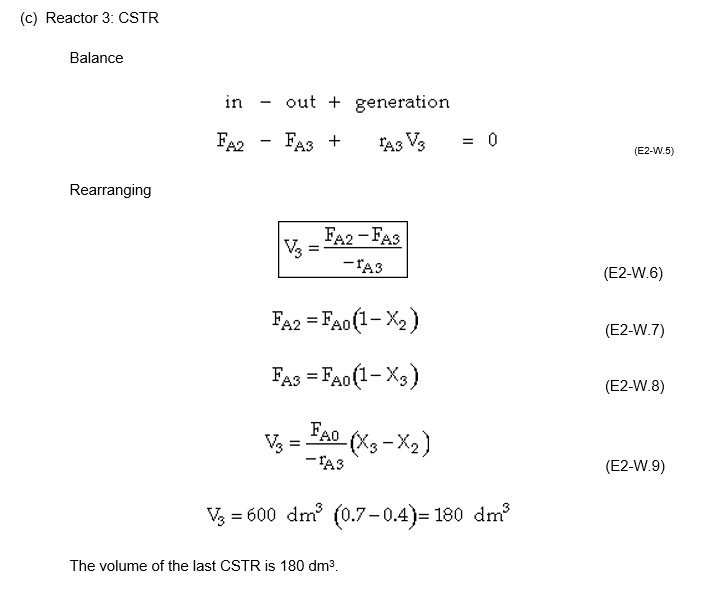 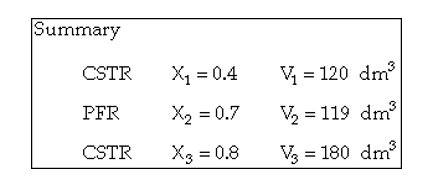 23
Fundamentals of CRE
Salah N. Farhan  College of Engineering  Diyala University
24